FTC Staff Report: 
Facing Facts - Best Practices for Common Uses of Facial Recognition Technologies
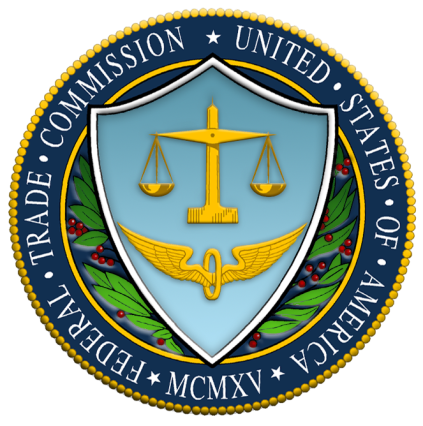 NTIA Privacy Multistakeholder MeetingMarch 25, 2014Amanda Koulousias, AttorneyDivision of Privacy and Identity ProtectionFederal Trade Commission
The views expressed are those of the speaker and not necessarily those of the FTC.
Panelists discussed a range of technologies:

pure facial detection

age and gender recognition

emotion recognition

facial recognition


Major topics included:

Advances in the technology 

Current and potential future commercial uses

Benefits & privacy concerns
Face Facts: A Forum on Facial Recognition Technology
December 8, 2011
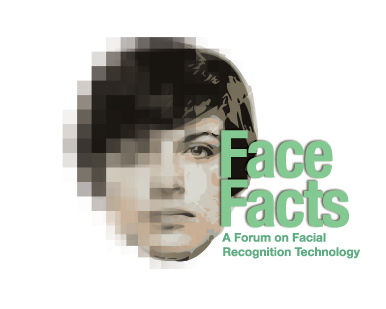 Public Comment Period
December 2011 - January 2012
Issues for comment included:

Current and future uses

Benefits to consumers

Privacy and security concerns

Best practices for building privacy into products and when and how to provide consumers with notice and choice


The FTC received 80 public comments from a variety of stakeholders
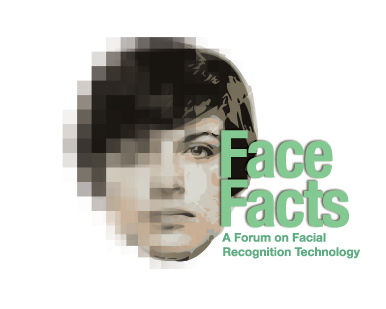 FTC Staff Report:  Facing Facts – Best Practices for Common Uses of Facial Recognition Technologies
October 2012
Important Points:


The report contains recommendations for best practices

It is not a template for law enforcement actions or regulations under laws currently enforced by the FTC


The recommendations build on the workshop and the public comments


The report uses 3 case studies as an example to discuss best practices
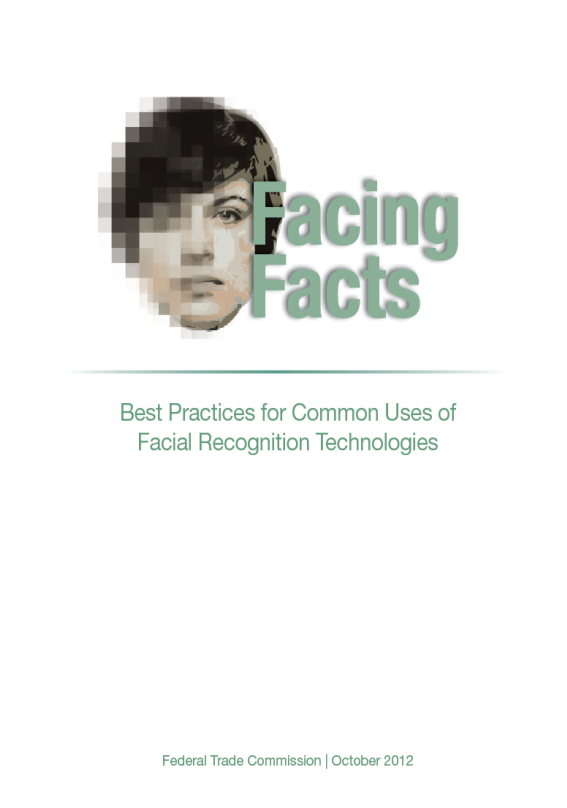 FTC Staff Report:  Facing Facts – Best Practices for Common Uses of Facial Recognition Technologies
October 2012
The recommendations describe how companies can implement the principles contained in the FTC’s March 2012 Privacy Report:
Privacy by Design


Simplified Consumer Choice


Transparency
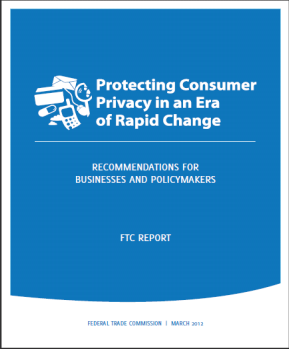 Case Study: Detection or Recognition of Demographic Characteristics in Digital Signs
Simplified Choice & Increased Transparency:

Clear notice to consumers that these signs are in use – before the consumer comes into contact with the sign


Obtain affirmative express consent before individually identifying consumers through these signs
Privacy by Design:

Reasonable data security protections to prevent unauthorized access to the images


No signs in sensitive areas

 
Limited data retention
Case Study: Facial Recognition in Online Social Networks
Privacy by Design:

Reasonable data security for the database of images & biometric data


Protections in place to prevent unauthorized scraping of publicly available images in the database


Appropriate retention and disposal practices
Case Study: Facial Recognition in Online Social Networks (continued)
Simplified Choice and Increased Transparency:


Clear notice – outside of a privacy policy – when the feature is rolled out


Offer consumers an easy to find choice not to have biometric data collected and used for facial recognition


Do not collect or store biometric data of non-users of the service because there is no context in which to provide such non-users with a choice about these practices
Case Study: Facial Recognition in Online Social Networks (continued)
Situations in which affirmative express consent should be obtained:

Before using a consumer’s image or biometric data in a materially different manner than represented when the company collected the data


Identifying a user to another user who is not their “friend”


Recommendation applies beyond social networks: 

Only identify anonymous images of consumers to someone who could not otherwise identify them if the consumer has affirmatively opted in to such a system
Questions?